Zdroje informácií o fakultách
webové stránky fakúlt, internet:

www.vysokeskoly.sk,  www.job.sk, 
www.minedu.sk, www.portalvs.sk,

www.kampomaturite.cz, 
www.job.cz,      www.vysokeskoly.cz
www.najdivs.cz
Národné porovnávacie skúšky (NPS)
nahrádzajú alebo dopĺňajú prijímacie skúšky  na viac ako 60 fakultách
     v ČR a v SR
forma: písomný test 
počet termínov: 6 
miesta konania:  mestá v SR a v ČR
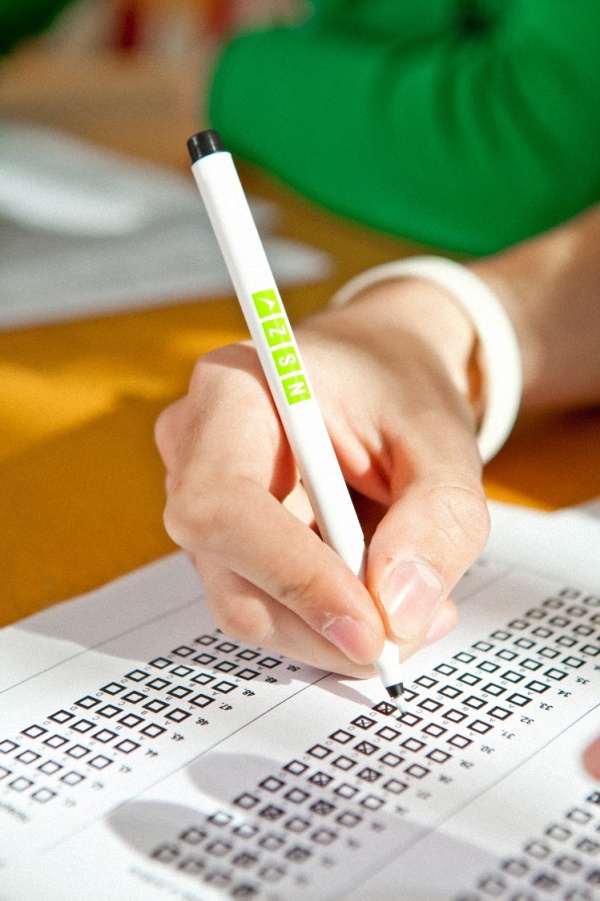 NSZ v prijímacom konaní
NSZ povinné
Fakulta neorganizuje vlastné prijímacie skúšky (PS) a prijíma len na základe výsledku NPS
Fakulta využíva výsledok NPS a zároveň organizuje vlastné PS (ústne, talentové, odborové)
NSZ nepovinné
Fakulta organizuje vlastné PS, ale pre prijatie vám môže stačiť dobrý výsledok v NPS
Fakulta organizuje vlastné PS, ale za NSZ môžete získať body navyše
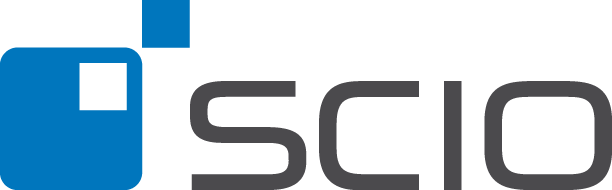 AKO TO FUNGUJE
Prihlásenie na NPS
Nezávisle na prihláške na fakultu!

Elektronicky na www.scio.sk/nps

Termíny NPS sú uverejnené na www.scio.sk/nps. (uzávierka prihlášok cca 14 dní pred termínom)
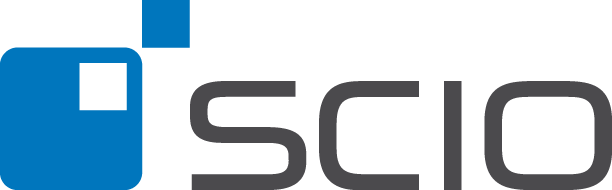 NPS 2021/22 – termíny a predmety
Skúšky oddelené lomkou prebiehajú súčasne 

Pre aktuálne informácie o termínoch a predmetoch sledujte www.scio.sk/nps!
Kde sa budú NPS konať
skúšku možno zložiť na Slovensku, aj keď sa hlásite na fakultu v ČR
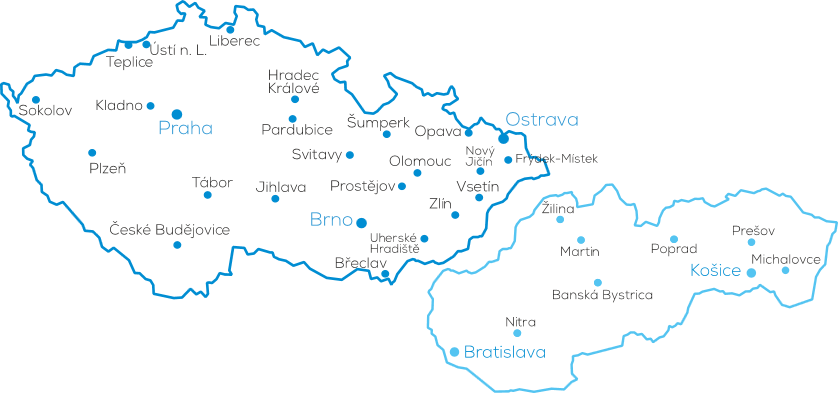 Online NPS
Všetky termíny NPS = možnosť prezenčnej aj online varianty
Obe sú rovnocenné, rovnako náročný test prebiehajúce v rovnakom čase
Nutnosť minimálne technické výbavy – PC/Mac, webkamera, mikrofón, uzavretá miestnosť, prehliadač Google Chrome

Priority online NPS
Transparentnosť, bezpečnosť skúšky, férovosť
Porovnateľnosť online a tlačené skúšky
ScioLink
Nová testovacia aplikácia spoločnosti Scio
Testovanie z domova so vzdialeným dohľadom a záznamom priebehu, funkčné aj pri krátkodobom výpadku pripojenia

Platí striktné pravidlá:
skladať skúšku možno len v stanovenom čase, je zakázané opustiť miestnosť
v priebehu budete musieť mať aktívne webkameru a mikrofón pre záznam
v prípade porušenia pravidiel (spustenie iného programu, vstup ďalšie osoby do miestnosti, detekcia mobilu v dosahu...) je skúška vyhodnotená ako neplatná
Výsledok NPS
Platnosť výsledku
Výsledok z jednej NPS platí na viacerých fakultách 
Ak absolvujete viac termínov NPS, počíta sa len ten najlepší 

Percentil
Výsledok vyjadrený percentilom = koľko % účastníkov ste predstihli 
Harmonizácia všetkých výsledkov, aj z termínov, ktoré ešte neprebehli 
Podrobný výpočet nájdete na www.scio.sk/nps

Aký percentil stačí na prijatie?
určuje fakulta 
Scio zabezpečuje prípravu testov, 
	priebeh NPS a vyhodnotenie
Prihlásenie na NPS
Nezávisle na prihláške na fakultu!
Elektronicky na www.scio.sk/nps
Termíny NPS sú uverejnené na www.scio.sk/nps. (uzávierka prihlášok cca 14 dní pred termínom)

Základná cena je okolo 21 €
Niektoré fakulty znižujú poplatok za prijímacie konanie
Možnosti pre uchádzačov so špeciálnymi potrebami
Sociálna zľava (v prípade poberania prídavku v hmotnej núdzi): skúška zdarma a zľava na prípravné materiály
Všeobecné študijné predpoklady
Netestujú sa vedomosti, ale predpoklady k štúdiu

Verbálna časť
významové rozdiely, interpretácia textu, vzťahy medzi slovami, doplňovanie do viet 
zložitejšie práce s textom, schopnosť argumentácie, dedukcie, logickej koherencie a vyvodzovania
35 minút na 33 otázok

Analytická časť
základné matematické znalosti a postupy, úlohy s percentami, slovné úlohy, úlohy s geometrickými obrazcami, operácie
analýza údajov a daných podmienok, logické vyvodzovanie z tabuliek a grafov
50 minút na 33 otázok
Ostatné skúšky
Základy spoločenských vied 
látka v rozsahu učiva na gymnáziu, úlohy vychádza z odporúčanej literatúry 
filozofia, psychológia, sociológia, politológia, ekonómia, právo, moderné dejiny, EÚ
60 úloh na 60 minút 
zoznam literatúry k stiahnutiu na www.scio.sk/nsz

Matematika
látka v rozsahu učiva na gymnáziu (bez diferenciálneho a integrálneho počtu) 
30 úloh na 90 minút 

Cudzie jazyky (AJ, NJ, ŠJ) 
úroveň B2 podľa Spoločného európskeho referenčného rámca 
počúvanie, čítanie a porozumenie textu, konverzačné situácie, komplexné cvičenie, gramatika 

Prírodné vedy 
Biológia 
Chémia
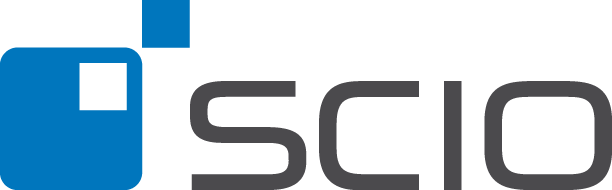 Príprava na NPS
Kurzy
On-line kurzy

Tlačené publikácie
Cvičebnica VŠP a  OSP a MAT (vysvetlenie všetkých úloh a cvičení)

Ukážky testov na webe 				     … viac na www.scio.sk/nps/priprava
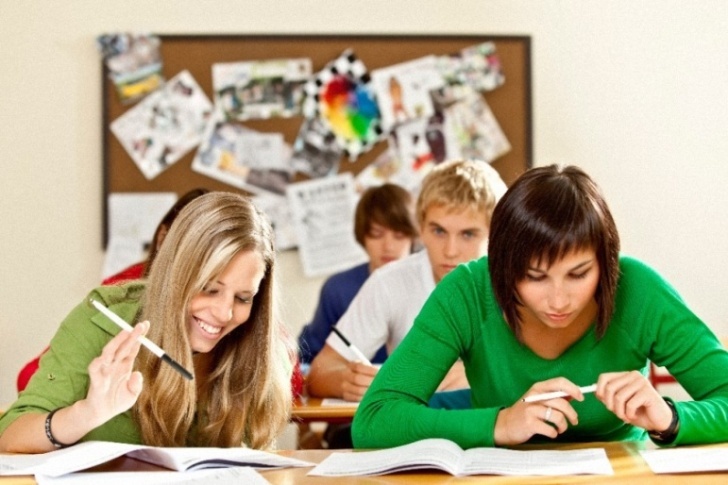 Vyhodnotenie testov
Všetky testy používajú uzavreté úlohy s výberom odpovedí, práve jedna odpoveď je správna


Správne zodpovedaná úloha = 1 bod 
Nezodpovedaná úloha = 0 bodov 
Zle zodpovedaná úloha = mínus ⅓ či ¼ bodu
Ukážka úloh testu VŠP
Všetky testy používajú uzavreté úlohy s výberom odpovedí, práve jedna odpoveď je správna

Správne zodpovedaná úloha = 1 bod 
Nezodpovedaná úloha = 0 bodov 
Zle zodpovedaná úloha = mínus časť bodu
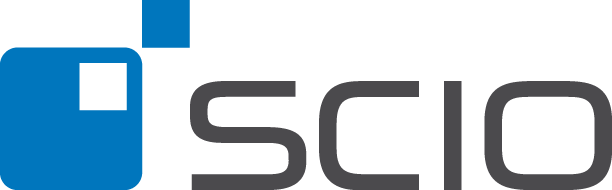 Verbálna časť
I keď expedícii všetci priali úspech, jej _________ krach by dal za pravdu všetkým, ktorí už dopredu ___________ na nedostatky na jej prípravu.

(A)  očakávaný – spoliehali
(B)  prípadný – upozorňovali
(C)  náhly – poukazovali
(D)  možný – naliehali
(E)  tragický – čakali
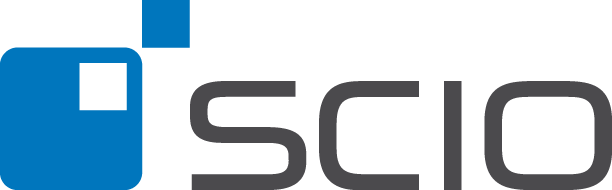 Verbálna časť
Pohárik vína nezaškodí.... Koľkokrát už túto vetu predniesli mnohé lekárske kapacity. Je to skutočne pravda? Zdá sa, že u tehotných žien veru nie...
	Tie by sa mali, podľa štúdie amerických vedcov, vyvarovať pitiu alkoholu aspoň čiastočne. Už aj malé množstvo alkoholických nápojov týždenne môže totiž výrazne znížiť inteligenciu ich ešte nenarodeného dieťaťa.
	Odborníci už síce dlho vedia, že časté pitie alkoholu budúcou mamičkou znižuje inteligenciu dovtedy nenarodeného dieťaťa. Nebolo však jasné, ako a či sa prejaví tiež občasné popíjanie. Vedecký tím sa preto zameral na 636 detí, ktoré sa narodili v období rokov 1983 až 1986 a na ich matky, ktoré počas tehotenstva konzumovali dva až šesť drinkov týždenne. A ako preukázali štúdie, desaťroční synovia týchto mamičiek majú výrazne nižšie IQ ako ich vrstovníci. Test zároveň prezradil, že ničivejší účinok má alkohol u afroameričanov, zatiaľ čo na kaukazské rasy pôsobí menej devastačne. Podľa vedcov je to zrejme geneticky podmienené.
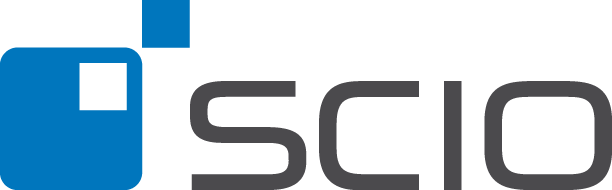 Verbálna časť
Ktorá z nasledujúcich viet z uvedeného textu nie je v súlade s jeho celkovým významom?

A)	Je to skutočne pravda? Zdá sa, že u tehotných žien veru nie...
B)	Odborníci už síce dlho vedia, že časté pitie alkoholu budúcou mamičkou znižuje inteligenciu dovtedy nenarodeného dieťaťa.
C)	Už aj malé množstvo alkoholických nápojov týždenne môže totiž výrazne znížiť inteligenciu ich ešte nenarodeného dieťaťa.
D)	Test zároveň prezradil, že ničivejší účinok má alkohol u afroameričanov.
E)	Tie by sa mali, podľa štúdie amerických vedcov, vyvarovať pitiu alkoholu aspoň čiastočne.
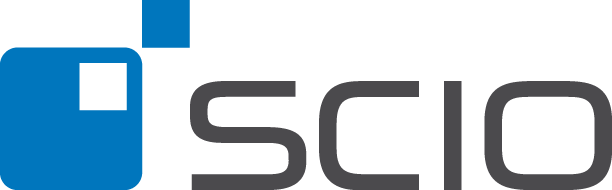 Verbálna časť- riešenie
Určíme zámer a význam textu. Čo text oznamuje, podporuje, kam smeruje a na čom stavia jeho argumentácie. 
Pre nenarodené dieťa je škodlivé aj to, ak matka pije len občasne, čo platí najmä u afro-američanek.

Hľadáme, ktorá časť nie je s celkovým významom textu konzistentná.
Ak škodí aj občasné pitie, nestačí, keď sa tehotná žena vyhne konzumáciu alkoholu len čiastočne.
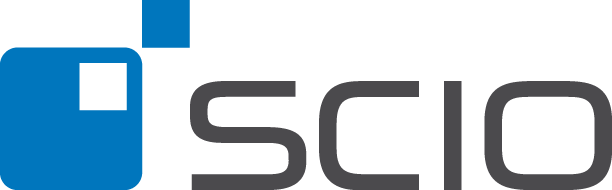 Analytická časť
V predajni stojí päť áut od rôznych firiem (Fiat, Mazda, Opel, Peugeot  a Renault). Každé má inú farbu (čierna, červená, modrá, zelená, žltá) a každé z nich má inú cenu v korunách (190 tisíc, 280 tisíc, 290 tisíc, 350 tisíc, 380 tisíc). 

Vieme, že:	
Mazda je o 90 tisíc drahšia ako Renault.
Opel má zelenú farbu.
Fiat je z týchto piatich áut najlacnejší.
Červené auto stojí 190 tisíc.
Analytická časť - riešenie
Vytvoríme "priehradky", ktoré označíme údajmi, vyplývajúcimi z textu.

        červená
          Fiat	                       Renault		     Mazda
	190          280          290          350        380

Príklady otázok k úlohe:
Koľko môže stáť Peugeot?
Akú farbu môže mať Mazda?
Akej značky je auto, ktoré stojí 290 tisíc korún?
Analytická časť
Mama poslala Vojtecha na trh, aby kúpil niečo na svietenie. Obchodník mu povedal: „Mám tu sviečku, ktorá stojí tri zlatky a vydrží svietiť 2,5 hodiny. Alebo tu mám pochodeň, ktorá stojí tri zlatky a 5 strieborných a  vydrží svietiť 5 hodín. Pokiaľ však máš záujem, môžem ti ponúknuť aj petrolejovú lampu za 6 zlatiek a 4 strieborné, ktorá vydrží svietiť dokonca 8 hodín.“ (platí, že 1 zlatý zodpovedá 10 strieborným).
Zoraďte prostriedky na svietenie podľa toho, keď dostanete za najmenej peňazí najdlhšie svietenie od najúspornejšieho po najmenej úsporný.
	(A) sviečka, pochodeň, lampa
	(B) sviečka, lampa, pochodeň
	(C) pochodeň, sviečka, lampa
	(D) pochodeň, lampa, sviečka
	(E) lampa, sviečka, pochodeň
Analytická časť - riešenie
jednoduchý prepočet efektivity (teda cenu za jednotku času, alebo čas za jednotku meny)
čas / cena = efektivita, resp. čas svietenia za cenu 1 zlatiek 
2,5 / 3 = 0,8 (sviečka), 5 / 3,5 = 1,43 (pochodeň), 8 / 6,4 = 1,25 (lampa) 
riešenie: pochodeň> lampa> sviečka

Elegantné riešenie 
pochodeň je len o málo drahšie ako sviečka a svieti dvojnásobne = oveľa efektívnejšie
lampa stojí takmer dvojnásobne, a svieti viac ako dvojnásobne oproti sviečke = efektívnejšie ako sviečka, ale nesvieti dvojnásobne dlho oproti pochodni = je menej efektívnejšie ako pochodeň
Ďalšie informácie o NPS
www.scio.sk 
Prehľad všetkých dôležitých termínov 
Ukážky testov zadarmo  
scio@scio.sk; Facebook: Prijímacky Scio / Národní srovnávací zkoušky
IG: @scio.nsz
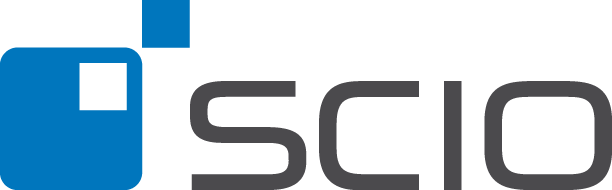